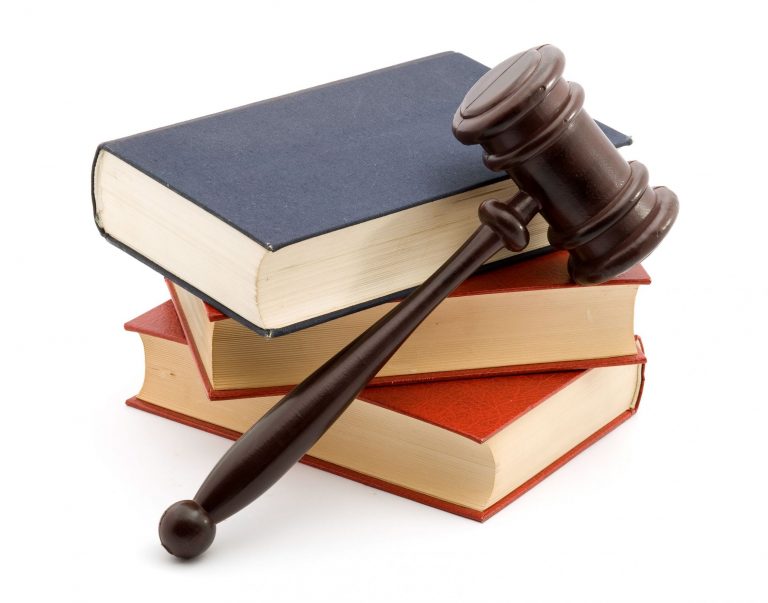 Решу ОГЭ - 2018
Каталог заданий.Задания 17. Право, норма права, правонарушения
Задание 17 № 17
Нормативный правовой акт, в отличие от других источников (форм) права:
 
1) принимается компетентным государственным органом (должностным лицом)
2) обеспечивается силой общественного мнения
3) фиксирует решение суда по конкретному делу
4) отражает представление общества о справедливости.
Пояснение. 

Нормативные правовые акты (в отличие от других источников права) принимаются только уполномоченными государственными органами в пределах их компетенции, имеют определённый вид и облекаются в документальную форму.
 
Правильный ответ указан под номером 1.
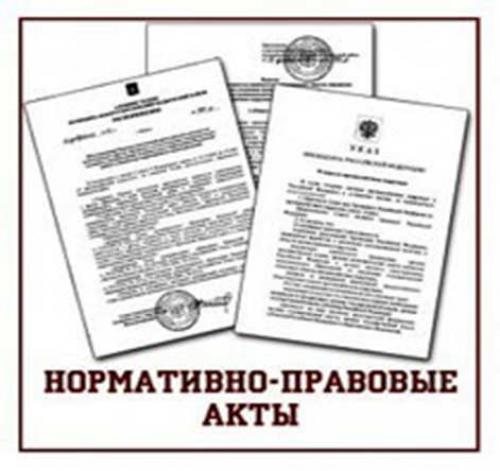 Задание 17 № 48
Механизм государственного принуждения, действующий в отношении правонарушителей, — это
 
1) дееспособность
2) правоотношение
3) правовое сознание
4) юридическая ответственность.
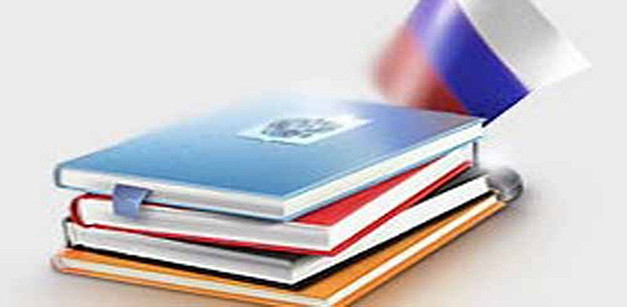 Пояснение.
Юридическая ответственность — это применение мер государственного принуждения к виновному лицу за совершенное правонарушение. 

Юридическая ответственность — правоотношение, в которое вступает государство, в лице его компетентных органов.
 
Правильный ответ указан под номером 4.
Задание 17 № 110
Право, в отличие от морали,
 
1) охраняется силой государства
2) опирается на представления о добре и зле
3) регулирует общественные отношения
4) опирается на общественное мнение
Пояснение.

Право, совокупность установленных или санкционированных государством общеобязательных правил поведения (норм), соблюдение которых обеспечивается мерами государственного воздействия.
Правильный ответ 1
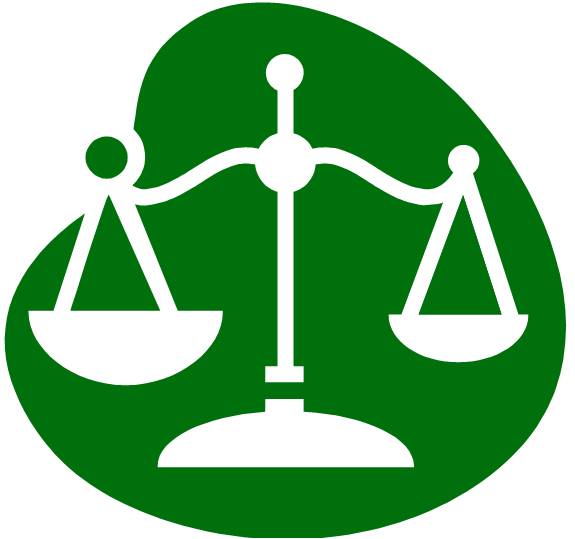 Задание 17 № 141
Административным проступком является
 
1) безбилетный проезд в автобусе
2) неуплата алиментов
3) отказ вернуть долг соседу
4) опоздание на учёбу.
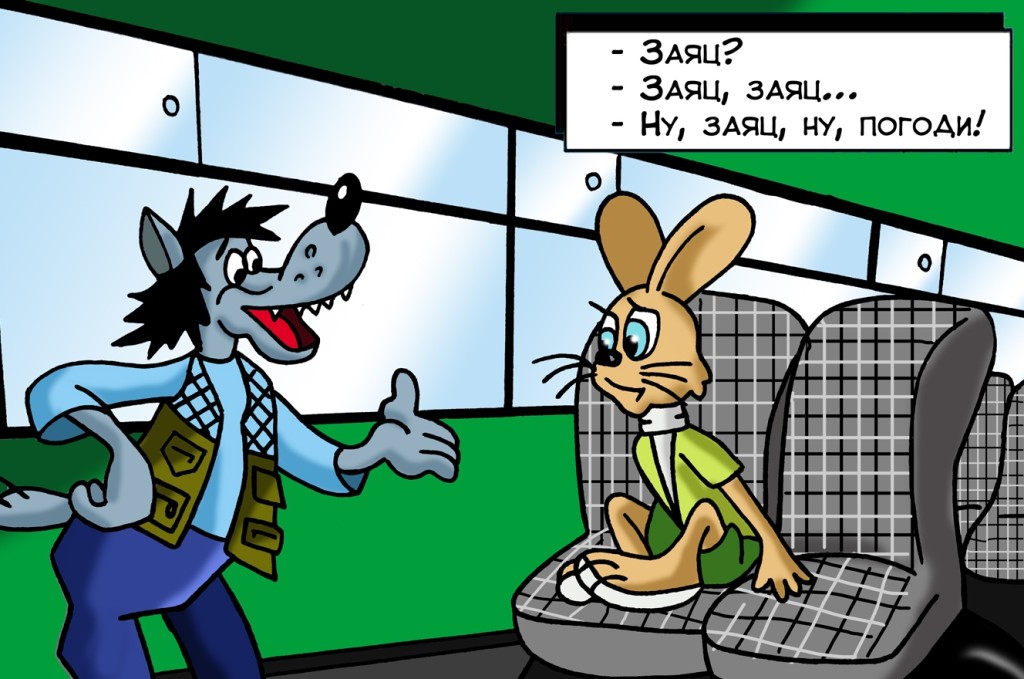 Пояснение.
Административный проступок — виновное деяние (действие или бездействие), нарушающее правила, охраняемые мерами административной ответственности. Неуплата алиментов — нарушение Семейного кодекса. Отказ вернуть долг соседу — нарушение Гражданского кодекса. Опоздание на учёбу — дисциплинарный проступок.
 
Правильный ответ указан под номером 1.
Задание 17 № 172
Какие термины относятся к понятию «правонарушение»?
 
1) деяние, виновность, общественная опасность
2) высшая юридическая сила, всенародное голосование
3) договор, право собственности, возмещение ущерба
4) правовой обычай, судебный прецедент.
Пояснение.
Правонарушение — виновное противоправное деяние (действие или бездействие), противоречащее требованиям правовых норм и совершённое праводееспособным  (деликтоспособным) лицом или лицами. Влечёт за собой юридическую ответственность.
 
Правильный ответ указан под номером 1.
Деликтоспособность — способность лица самостоятельно нести ответственность за вред, причинённый его противоправным деянием (действием либо бездействием). Является элементом дееспособности.
Задание 17 № 203
Исполнение норм права, в отличие от норм морали, обеспечивается
 
1) силой государственного принуждения
2) мнением юристов
3) силой общественного мнения
4) привычками и традициями общества
Пояснение.
Правовые нормы устанавливаются или санкционируются государством, при необходимости обеспечиваются государственным принуждением.
 
Правильный ответ указан под номером 1.
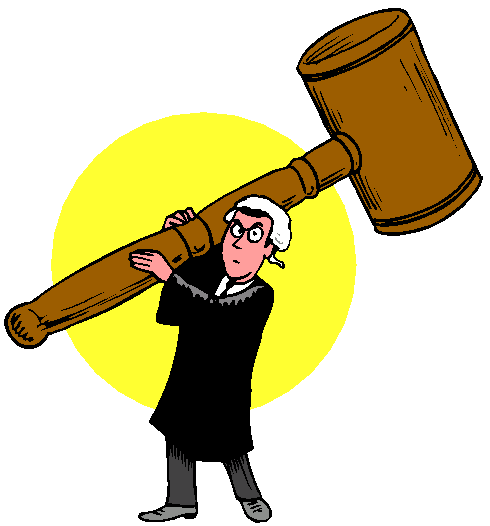 Задание 17 № 234
Бабушка с внуком, гуляя в лесу, нарвали букет цветов, которые занесены в Красную книгу. Нормы какой отрасли права регулируют данную ситуацию?
 
1) уголовного права
2) административного права
3) гражданского права
4) трудового права
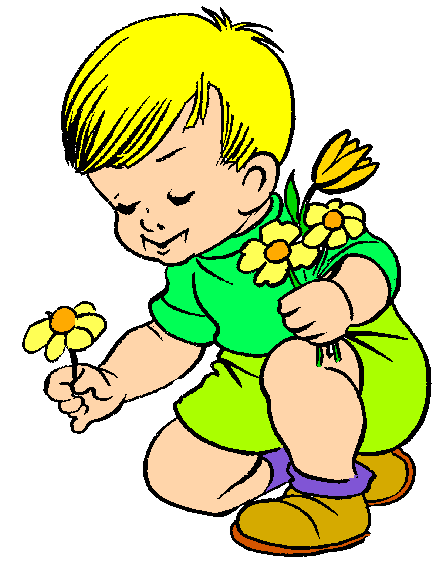 Пояснение.
Административное правонарушение — противоправное, виновное действие или бездействие физического или юридического лица, за которое законодательством об административных правонарушениях установлена административная ответственность. Статья 8.35 КоАП РФ, уничтожение редких и находящихся под угрозой исчезновения видов животных или растений. Нормы уголовного, гражданского и трудового права бабушка с внуком не нарушали.
 
Правильный ответ указан под номером 2.
Задание 17 № 265
Не подготовившись к контрольной работе по математике, двое учащихся 11 класса решили сорвать её проведение. Они позвонили в полицию, сообщив, что в школе заложена бомба. Действия учащихся являются
 
1) гражданским проступком
2) преступлением
3) административным проступком
4) дисциплинарным нарушением
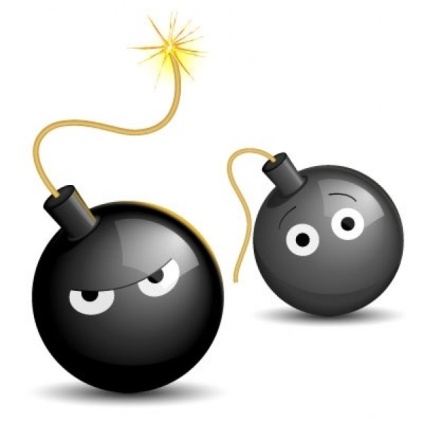 Пояснение.
Преступление — виновное, общественно опасное деяние (действие или бездействие), запрещенное уголовным законом под угрозой наказания (ст. 14 УК РФ). Это наиболее опасное для общества деяние, прямо предусмотренное уголовным законом. Статья 207 УК РФ. Заведомо ложное сообщение об акте терроризма. Заведомо ложное сообщение о готовящихся взрыве, поджоге или иных действиях, создающих опасность гибели людей, причинения значительного имущественного ущерба либо наступления иных общественно опасных последствий.
 
Правильный ответ указан под номером 2.
Задание 17 № 296
Среди приведённых примеров противоправного поведения административным проступком является
 
1) ложное телефонное сообщение о готовящемся террористическом акте
2) невыполнение фирмой условий заключённого договора
3) распитие гражданами спиртных напитков в общественных местах
4) дача свидетелем ложных показаний в суде
Пояснение.
Административное правонарушение — противоправное, виновное действие или бездействие физического или юридического лица, за которое законодательством об административных правонарушениях установлена административная ответственность. Ложное телефонное сообщение о готовящемся террористическом акте и дача свидетелем ложных показаний в суде — уголовные преступления; невыполнение фирмой условий заключённого договора — гражданское правонарушение. Распитие гражданами спиртных напитков в общественных местах — административное правонарушение.
 
Правильный ответ указан под номером 3.
Задание 17 № 327
Какая отрасль права регулирует вопросы родительских обязанностей?
 
1) гражданское право
2) трудовое право
3) семейное право
4) административное право
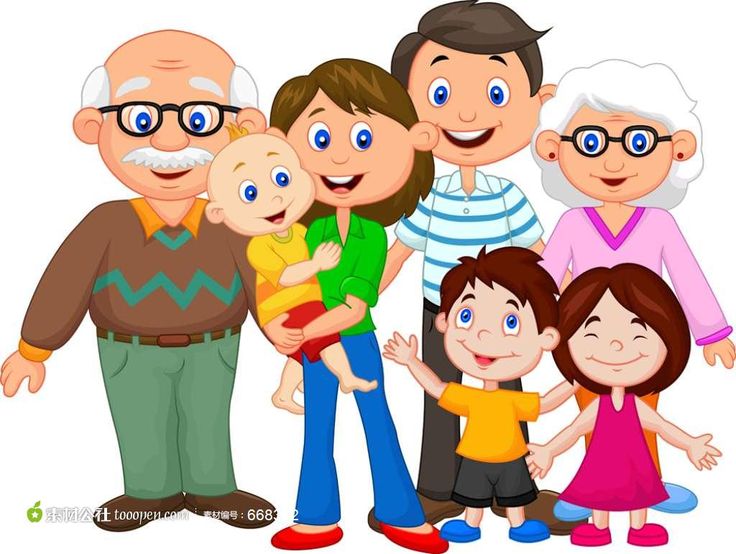 Пояснение.
Отрасль права — совокупность правовых норм и институтов, регулирующих определенную отрасль общественных отношений.
Семейное право — одна из отраслей права. Семейное право — система правовых норм, регулирующих семейные отношения, т. е. личные и связанные с ними имущественные отношения, возникающие между гражданами из брака, родства, усыновления, принятия детей в семью на воспитание. Семейное право регулирует определенный вид общественных отношений — семейные отношения, которые возникают из факта брака и принадлежности к семье. 
Трудовое право — самостоятельная отрасль права, представляющая собой систему правовых норм, регулирующих трудовые отношения работников и работодателей, а также тесно связанные с ними иные отношения.
Гражданское право — отрасль права, объединяющая правовые ресурсы, регулирующие имущественные, а также связанные и несвязанные с ними личные неимущественные отношения, которые обоснованы на независимости оценки, имущественной самостоятельности и юридическом равенстве сторон в целях создания наиболее благоприятных условий для удовлетворения частных потребностей, а также нормального развития экономических отношений.
Административное право — это важная отрасль права (система правовых норм), которая в целях выполнения задач и осуществления функций государства регулирует общественные отношения управленческого характера, складывающиеся в процессе организации и функционирования исполнительной власти, а также в сфере внутриорганизационной и административно-юрисдикционной деятельности различных государственных органов.
 
Правильный ответ указан под номером 3.
Задание 17 № 358
К политическим правам (свободам) человека относится(ятся)
 
1) право собственности
2) свобода вероисповедания
3) избирательные права
4) свобода передвижения
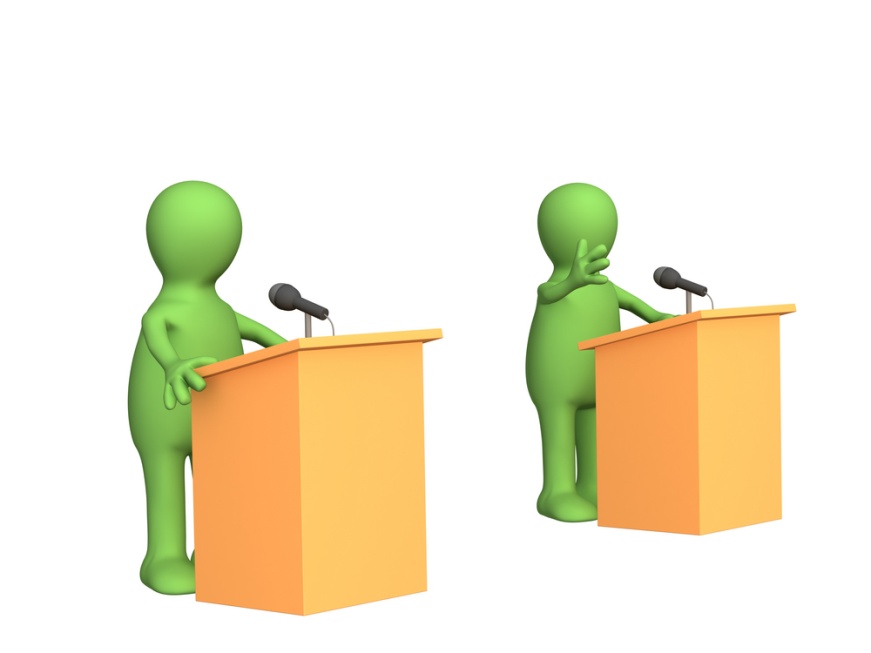 Пояснение.
Личные права являются правами каждого, и хотя часто именуются гражданскими, не связаны напрямую с принадлежностью к гражданству государства, не вытекают из него. Считаются прирождёнными и неотъемлемыми для каждого человека независимо от его гражданства, пола, возраста, расы, этнической или религиозной принадлежности. Необходимы для охраны жизни, достоинства и свободы человека. 
Политические права и свободы отличаются от личных, социальных, экономических и других прав, тем, что как правило, тесно связаны с принадлежностью к гражданству данного государства. Являются одной из групп основных конституционных прав и свобод граждан, так как определяют их участие в общественной и политической жизни страны.
Социальные права — это возможности личности в сфере производства и распределения материальных благ, призванные обеспечить удовлетворение экономических и тесно связанных с ними духовных потребностей и интересов человека. 
Экономические — свобода труда, свобода промышленности и торговли, свобода приобретения собственности и распоряжения ею, право наследования, право на владение, пользование и распоряжение землёй.
 
Правильный ответ указан под номером 3.
Задание 17 № 389
Какое право человека относится к экономическим правам?
 
1) право на отдых
2) право собственности
3) право на жилище
4) право на жизнь
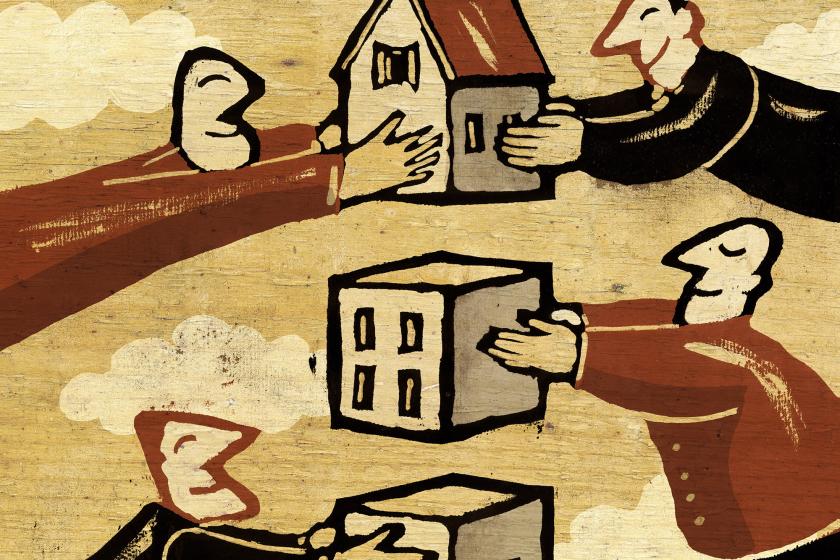 Пояснение.
Личные права являются правами каждого, и хотя часто именуются гражданскими, не связаны напрямую с принадлежностью к гражданству государства, не вытекают из него. Считаются прирождёнными и неотъемлемыми для каждого человека независимо от его гражданства, пола, возраста, расы, этнической или религиозной принадлежности. Необходимы для охраны жизни, достоинства и свободы человека.
Политические права и свободы отличаются от личных, социальных, экономических и других прав, тем, что как правило, тесно связаны с принадлежностью к гражданству данного государства. Являются одной из групп основных конституционных прав и свобод граждан, так как определяют их участие в общественной и политической жизни страны.
Социальные права — это возможности личности в сфере производства и распределения материальных благ, призванные обеспечить удовлетворение экономических и тесно связанных с ними духовных потребностей и интересов человека.
Экономические — свобода труда, свобода промышленности и торговли, свобода приобретения собственности и распоряжения ею, право наследования, право на владение, пользование и распоряжение землёй.
 
Правильный ответ указан под номером 2.
Задание 17 № 420
Что является отличительным признаком правового государства?
 
1) наличие системы законодательства
2) равноправие и равенство граждан перед законом
3) функционирование правоохранительных органов
4) наличие суверенитета
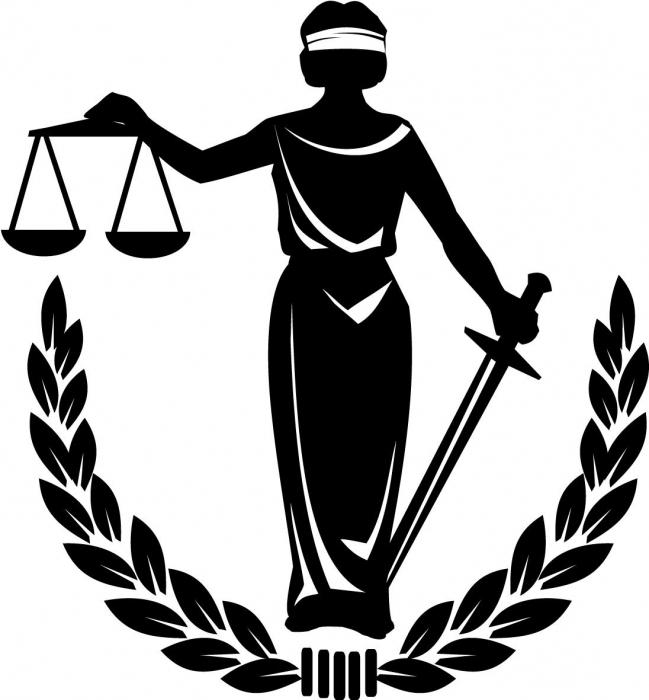 Пояснение.
Правовое государство — государство, ограниченное в своих действиях правом, подчиненное воле суверенного народа, выражаемой в конституции, и призванное обеспечить основные права и свободы личности. Признаки правового государства: политический суверенитет народа; принцип разделения властей; верховенство права (равенство всех перед законом); соблюдение прав и свобод человека; взаимная ответственность государства и личности; высокая сознательность масс; не карательные, а правоохранительные органы; предсказуемость принимаемых государством решений; подчинение национальной правовой системы международному праву; плюрализм.
 
Правильный ответ указан под номером 2.
Задание 17 № 451
К специфическим правам ребенка относится
(-ятся)
 
1) право на жизнь
2) право жить в семье
3) право собственности
4) избирательные права
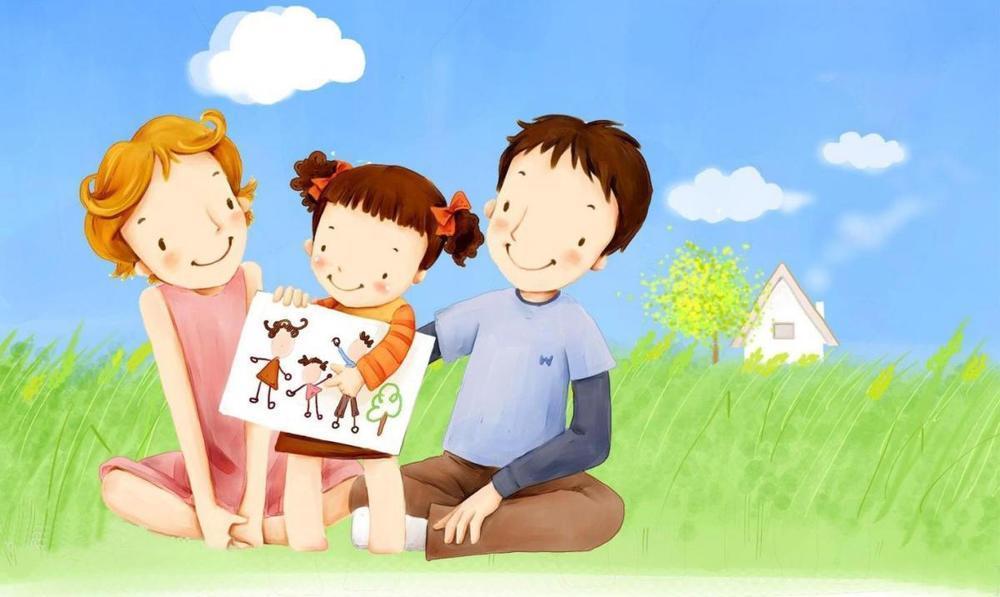 Пояснение.
Пункт 2 Статьи 54 Конституции РФ предусматривает следующие виды личных неимущественных прав ребёнка: право жить в семье; право воспитываться в семье; право знать своих родителей (насколько это возможно); право на их заботу; право на совместное с ними проживание, за исключением случаев, когда это противоречит его интересам; право на воспитание своими родителями; право на обеспечение его интересов; право на всестороннее развитие; право на уважение его человеческого достоинства.
 
Правильный ответ указан под номером 2.
Задание 17 № 482
Какая отрасль права закрепляет основы государственного строя?
 
1) административное
2) конституционное
3) гражданское
4) уголовное
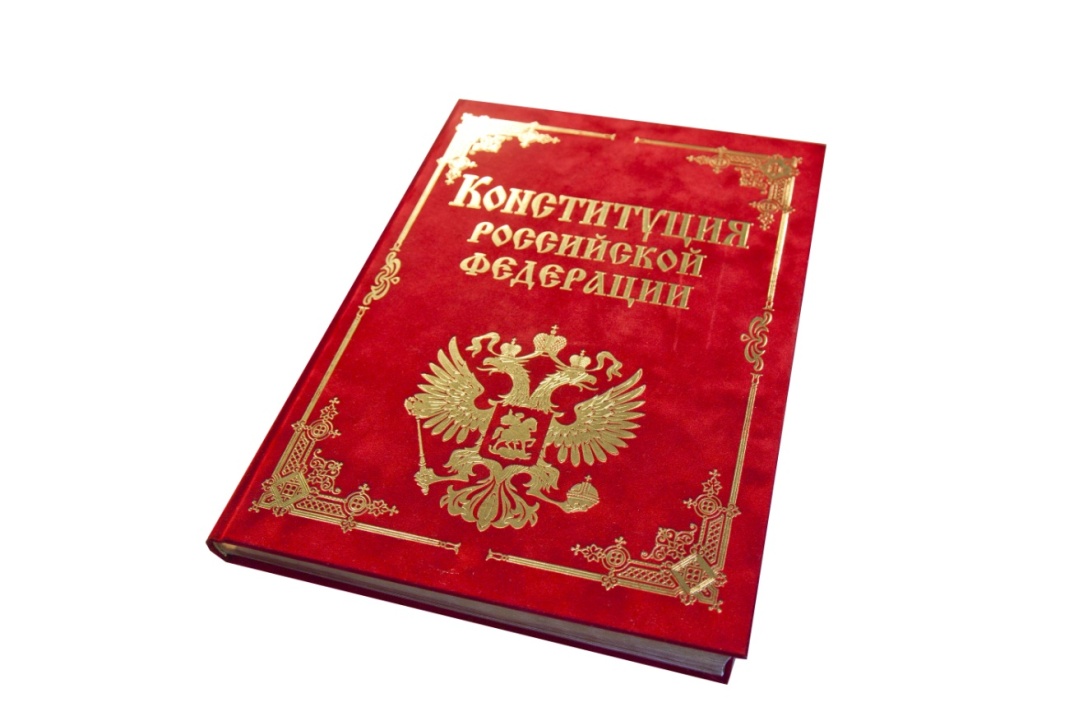 Пояснение.
Отрасль права — совокупность правовых норм и институтов, регулирующих определенную отрасль общественных отношений.
Гражданское право — отрасль права, объединяющая правовые ресурсы, регулирующие имущественные, а также связанные и несвязанные с ними личные неимущественные отношения, которые обоснованы на независимости оценки, имущественной самостоятельности и юридическом равенстве сторон в целях создания наиболее благоприятных условий для удовлетворения частных потребностей, а также нормального развития экономических отношений.
Административное право — это важная отрасль права (система правовых норм), которая в целях выполнения задач и осуществления функций государства регулирует общественные отношения управленческого характера, складывающиеся в процессе организации и функционирования исполнительной власти, а также в сфере внутриорганизационной и административно-юрисдикционной деятельности различных государственных органов.
Конституционное право как отрасль это совокупность правовых норм, регулирующих основы организации, основы взаимоотношения человека с обществом или государством. Это фундаментальная отрасль Российского права.
Уголовное право — это отрасль права, регулирующая общественные отношения, связанные с совершением преступных деяний, назначением наказания и применением иных мер уголовно-правового характера, устанавливающая основания привлечения к уголовной ответственности, либо освобождения от уголовной ответственности и наказания.
 
Правильный ответ указан под номером 2.
Задание 17 № 513
Что является административным проступком?
 
1) безбилетный проезд в метро
2) порча чужого имущества
3) кража продуктов из магазина
4) нарушение трудового договора
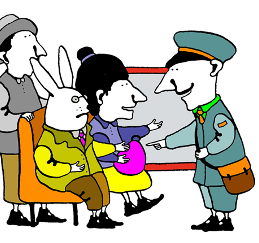 Пояснение.
Административное проступок — противоправное, виновное действие или бездействие физического или юридического лица, за которое законодательством об административных правонарушениях установлена административная ответственность. Преступление (уголовное преступление) — правонарушение (общественно опасное деяние), совершение которого влечёт применение к лицу мер уголовной ответственности.
 
Правильный ответ указан под номером 1.
Задание 17 № 544
Право в отличие от морали
 
1) является видом социальных норм
2) регулирует поведение людей
3) поддерживается силой государства
4) обращено ко всему обществу
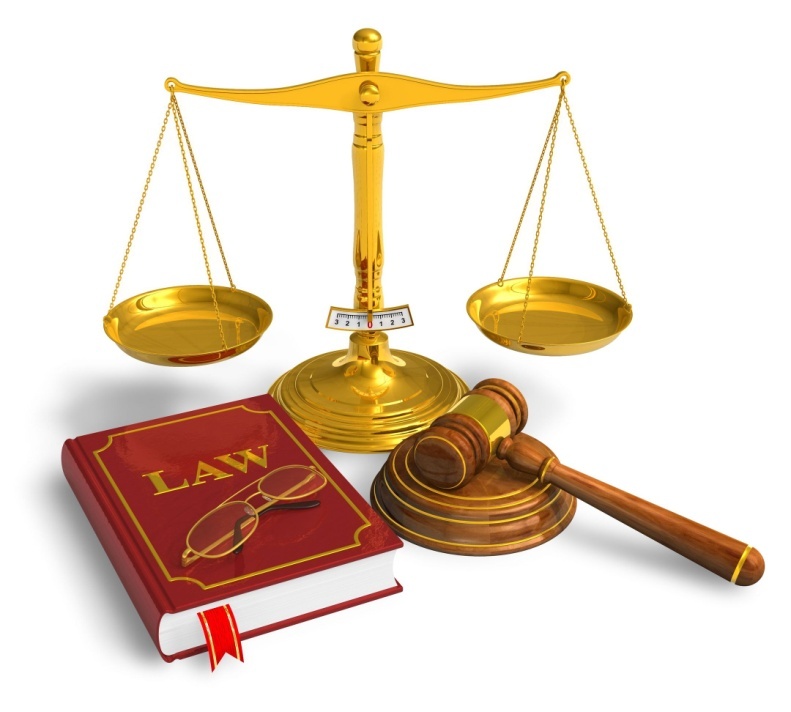 Пояснение.
Отличаются по происхождению — нормы права устанавливаются и санкционируются государством, нормы морали формируются обществом, исходя из представлений о добре и зле.
 
Правильный ответ указан под номером 3.
Задание 17 № 575
Что относится к отличительным признакам правового государства?
 
1) наличие суверенитета
2) деятельность правоохранительных органов
3) налогообложение граждан
4) верховенство закона
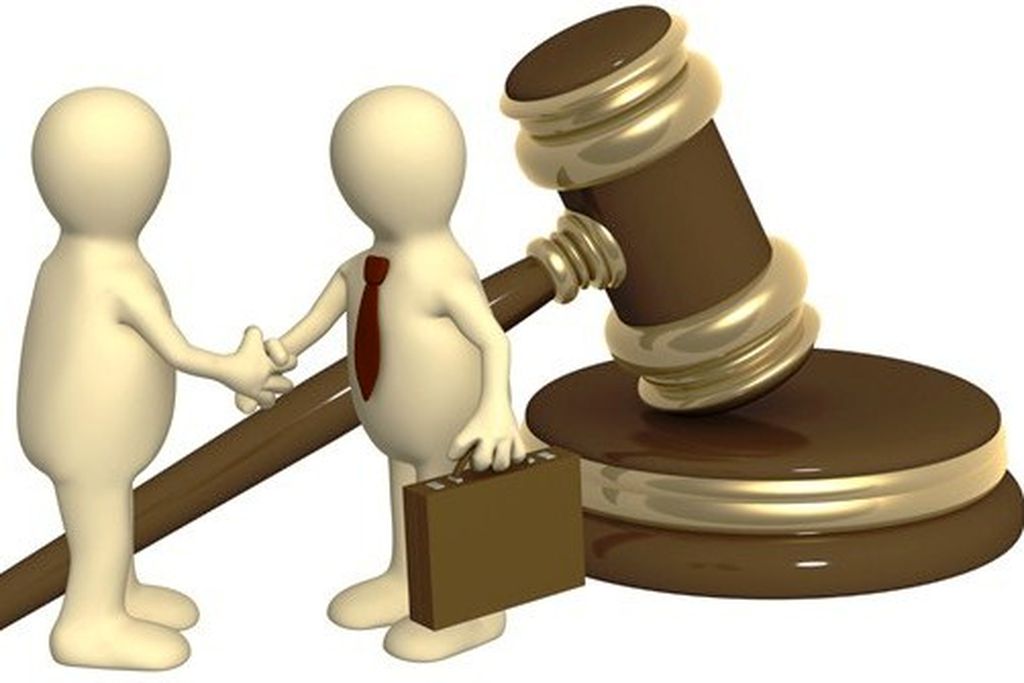 Пояснение.
Правовое государство — государство, ограниченное в своих действиях правом, подчиненное воле суверенного народа, выражаемой в конституции, и призванное обеспечить основные права и свободы личности. Признаки правового государства: политический суверенитет народа; принцип разделения властей; верховенство права (равенство всех перед законом); соблюдение прав и свобод человека; взаимная ответственность государства и личности; высокая сознательность масс; не карательные, а правоохранительные органы; предсказуемость принимаемых государством решений; подчинение национальной правовой системы международному праву; плюрализм.
 
Правильный ответ указан под номером 4.
Задание 17 № 606
Что относится к социальным правам человека?
 
1) право на труд
2) право на жизнь
3) избирательные права
4) право собственности
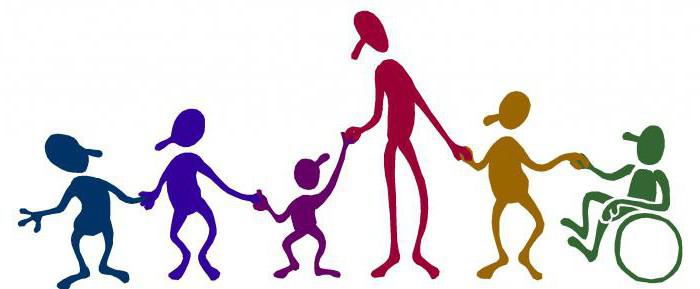 Пояснение.
Личные права являются правами каждого, и хотя часто именуются гражданскими, не связаны напрямую с принадлежностью к гражданству государства, не вытекают из него. Считаются прирождёнными и неотъемлемыми для каждого человека независимо от его гражданства, пола, возраста, расы, этнической или религиозной принадлежности. Необходимы для охраны жизни, достоинства и свободы человека. 
Политические права и свободы отличаются от личных, социальных, экономических и других прав, тем, что как правило, тесно связаны с принадлежностью к гражданству данного государства. Являются одной из групп основных конституционных прав и свобод граждан, так как определяют их участие в общественной и политической жизни страны.
Социальные права — это возможности личности в сфере производства и распределения материальных благ, призванные обеспечить удовлетворение экономических и тесно связанных с ними духовных потребностей и интересов человека. 
Экономические — свобода труда, свобода промышленности и торговли, свобода приобретения собственности и распоряжения ею, право наследования, право на владение, пользование и распоряжение землёй.
 
Правильный ответ указан под номером 1.
Задание 17 № 637
Отрасль права, регулирующая имущественные и личные неимущественные отношения граждан и фирм
 
1) семейное право
2) административное право
3) трудовое право
4) гражданское право
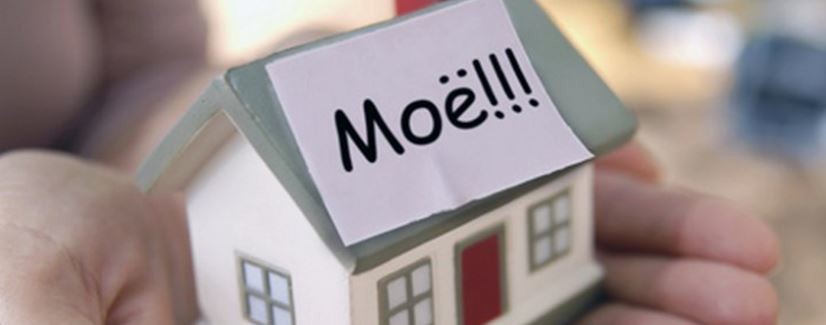 Пояснение.
Отрасль права — совокупность правовых норм и институтов, регулирующих определенную отрасль общественных отношений.
Семейное право — одна из отраслей права. Семейное право — система правовых норм, регулирующих семейные отношения, т. е. личные и связанные с ними имущественные отношения, возникающие между гражданами из брака, родства, усыновления, принятия детей в семью на воспитание. Семейное право регулирует определенный вид общественных отношений — семейные отношения, которые возникают из факта брака и принадлежности к семье. 
Трудовое право — самостоятельная отрасль права, представляющая собой систему правовых норм, регулирующих трудовые отношения работников и работодателей, а также тесно связанные с ними иные отношения.
Гражданское право — отрасль права, объединяющая правовые ресурсы, регулирующие имущественные, а также связанные и несвязанные с ними личные неимущественные отношения, которые обоснованы на независимости оценки, имущественной самостоятельности и юридическом равенстве сторон в целях создания наиболее благоприятных условий для удовлетворения частных потребностей, а также нормального развития экономических отношений.
Административное право — это важная отрасль права (система правовых норм), которая в целях выполнения задач и осуществления функций государства регулирует общественные отношения управленческого характера, складывающиеся в процессе организации и функционирования исполнительной власти, а также в сфере внутриорганизационной и административно-юрисдикционной деятельности различных государственных органов.
 
Правильный ответ указан под номером 4.
Задание 17 № 668
Какая отрасль права регулирует имущественные и личные неимущественные права граждан?
 
1) трудовое право
2) административное право
3) уголовное право
4) гражданское право
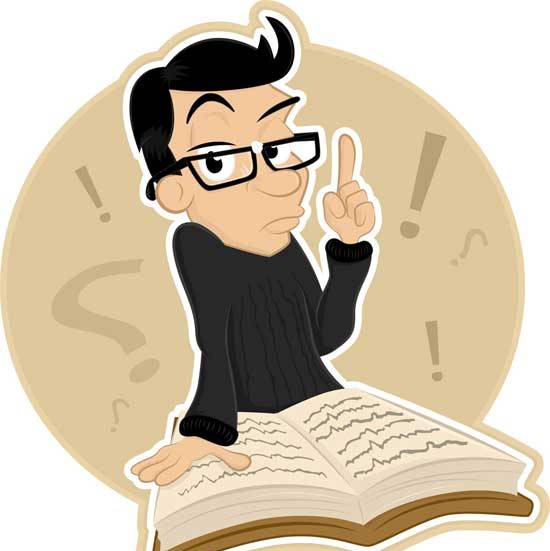 Пояснение.
Отрасль права — совокупность правовых норм и институтов, регулирующих определенную отрасль общественных отношений.
Трудовое право — самостоятельная отрасль права, представляющая собой систему правовых норм, регулирующих трудовые отношения работников и работодателей, а также тесно связанные с ними иные отношения.
Гражданское право — отрасль права, объединяющая правовые ресурсы, регулирующие имущественные, а также связанные и несвязанные с ними личные неимущественные отношения, которые обоснованы на независимости оценки, имущественной самостоятельности и юридическом равенстве сторон в целях создания наиболее благоприятных условий для удовлетворения частных потребностей, а также нормального развития экономических отношений.
Административное право — это важная отрасль права (система правовых норм), которая в целях выполнения задач и осуществления функций государства регулирует общественные отношения управленческого характера, складывающиеся в процессе организации и функционирования исполнительной власти, а также в сфере внутриорганизационной и административно-юрисдикционной деятельности различных государственных органов.
Уголовное право — это отрасль права, регулирующая общественные отношения, связанные с совершением преступных деяний, назначением наказания и применением иных мер уголовно-правового характера, устанавливающая основания привлечения к уголовной ответственности, либо освобождения от уголовной ответственности и наказания.
 Правильный ответ указан под номером 4.
Задание 17 № 699
К сфере правовых отношений можно отнести контакты между
 
1) полицейским, едущим в автобусе, и пассажирами автобуса
2) избирателями на избирательном участке и кандидатом в депутаты
3) молодым человеком, не уступившим место в метро инвалиду, и инвалидом
4) владельцем угнанного автомобиля и участковым инспектором полиции
Пояснение.
Правоотношение представляет собой вид или форму, в которую облекается урегулированное правом общественное отношение. Правовое регулирование не приводит к созданию каких-либо новых общественных отношений, а лишь придает определённую форму (правовую) уже существующим. Правоотношение — это взаимоотношение между субъектами права, то есть участниками по поводу объекта, при котором возникают взаимные права и обязанности. Правовые отношения — это возникающие на основе норм права волевые общественные отношения, участники которых имеют субъективные права и юридические обязанности.
 
Правильный ответ указан под номером 4.
Задание 17 № 730
Правило поведения человека в правовой ситуации, которое должно обязательно выполняться
 
1) норма морали
2) социальная норма
3) норма права
4) политическая норма
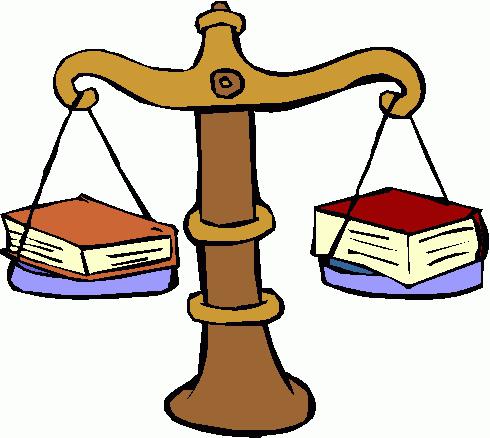 Пояснение.
Норма права — это признаваемое и обеспечиваемое государством общеобязательное правило, из которого вытекают права, обязанности и ответственность участников общественных отношений.
 
Правильный ответ указан под номером 3.
Задание 17 № 761
Нарушением трудового права является
 
1) производство и распространение наркотиков
2) увольнение за неявку на работу при наличии больничного листа
3) неявка избирателя на избирательный участок для голосования
4) подделка денежных знаков
Пояснение.
Трудовое право — самостоятельная отрасль права, представляющая собой систему правовых норм, регулирующих трудовые отношения работников и работодателей, а также тесно связанные с ними иные отношения.
 
Правильный ответ указан под номером 2.
Задание 17 № 792
Что является административным проступком?
 
1) безбилетный проезд в метро
2) порча чужого имущества
3) кража продуктов из магазина
4) нарушение трудового договора
Пояснение.
Административное проступок — противоправное, виновное действие или бездействие физического или юридического лица, за которое законодательством об административных правонарушениях установлена административная ответственность. Преступление (уголовное преступление) — правонарушение (общественно опасное деяние), совершение которого влечёт применение к лицу мер уголовной ответственности.
 
Правильный ответ указан под номером 1.
Задание 17 № 823
К сфере правовых отношений можно отнести контакты между
 
1) полицейским, едущим в автобусе, и пассажирами автобуса
2) избирателями на избирательном участке и кандидатом в депутаты
3) молодым человеком, не уступившим место в метро инвалиду, и инвалидом
4) владельцем угнанного автомобиля и участковым инспектором полиции
Пояснение.
Правоотношение представляет собой вид или форму, в которую облекается урегулированное правом общественное отношение. Правовое регулирование не приводит к созданию каких-либо новых общественных отношений, а лишь придает определённую форму (правовую) уже существующим. Правоотношение — это взаимоотношение между субъектами права, то есть участниками по поводу объекта, при котором возникают взаимные права и обязанности. Правовые отношения — это возникающие на основе норм права волевые общественные отношения, участники которых имеют субъективные права и юридические обязанности.
 
Правильный ответ указан под номером 4.
Задание 17 № 854
Отрасль права, регулирующая имущественные и личные неимущественные отношения граждан и фирм
 
1) семейное право
2) административное право
3) трудовое право
4) гражданское право
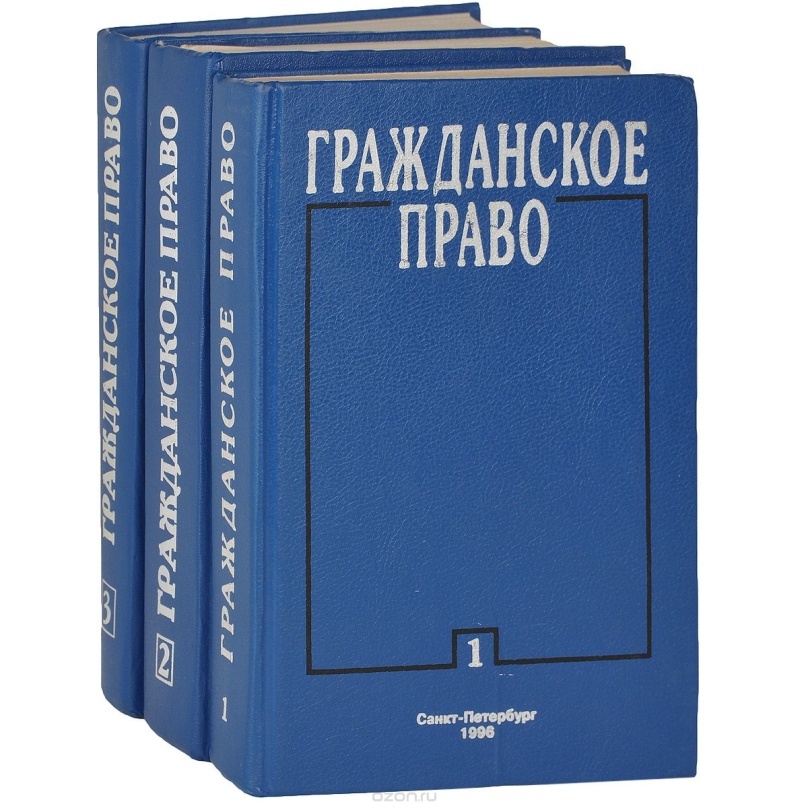 Пояснение.
Отрасль права — совокупность правовых норм и институтов, регулирующих определенную отрасль общественных отношений.
Семейное право — одна из отраслей права. Семейное право – система правовых норм, регулирующих семейные отношения, т. е. личные и связанные с ними имущественные отношения, возникающие между гражданами из брака, родства, усыновления, принятия детей в семью на воспитание. Семейное право регулирует определенный вид общественных отношений – семейные отношения, которые возникают из факта брака и принадлежности к семье. 
Трудовое право — самостоятельная отрасль права, представляющая собой систему правовых норм, регулирующих трудовые отношения работников и работодателей, а также тесно связанные с ними иные отношения.
Гражданское право — отрасль права, объединяющая правовые ресурсы, регулирующие имущественные, а также связанные и несвязанные с ними личные неимущественные отношения, которые обоснованы на независимости оценки, имущественной самостоятельности и юридическом равенстве сторон в целях создания наиболее благоприятных условий для удовлетворения частных потребностей, а также нормального развития экономических отношений.
Административное право — это важная отрасль права (система правовых норм), которая в целях выполнения задач и осуществления функций государства регулирует общественные отношения управленческого характера, складывающиеся в процессе организации и функционирования исполнительной власти, а также в сфере внутриорганизационной и административно-юрисдикционной деятельности различных государственных органов.
 
Правильный ответ указан под номером 4.
Задание 17 № 885
Какая отрасль права регулирует имущественные и личные неимущественные права граждан?
 
1) трудовое право
2) административное право
3) уголовное право
4) гражданское право
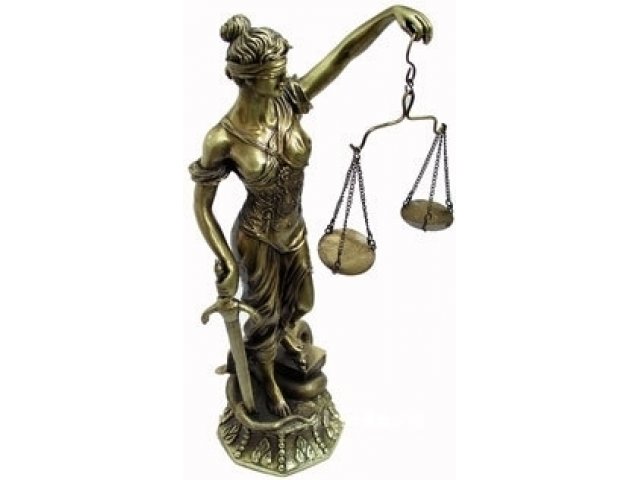 Пояснение.
Отрасль права — совокупность правовых норм и институтов, регулирующих определенную отрасль общественных отношений.
Трудовое право — самостоятельная отрасль права, представляющая собой систему правовых норм, регулирующих трудовые отношения работников и работодателей, а также тесно связанные с ними иные отношения.
Гражданское право — отрасль права, объединяющая правовые ресурсы, регулирующие имущественные, а также связанные и несвязанные с ними личные неимущественные отношения, которые обоснованы на независимости оценки, имущественной самостоятельности и юридическом равенстве сторон в целях создания наиболее благоприятных условий для удовлетворения частных потребностей, а также нормального развития экономических отношений.
Административное право — это важная отрасль права (система правовых норм), которая в целях выполнения задач и осуществления функций государства регулирует общественные отношения управленческого характера, складывающиеся в процессе организации и функционирования исполнительной власти, а также в сфере внутриорганизационной и административно-юрисдикционной деятельности различных государственных органов.
Уголовное право — это отрасль права, регулирующая общественные отношения, связанные с совершением преступных деяний, назначением наказания и применением иных мер уголовно-правового характера, устанавливающая основания привлечения к уголовной ответственности, либо освобождения от уголовной ответственности и наказания.
 
Правильный ответ указан под номером 4.
Задание 17 № 916
Правило поведения человека в правовой ситуации, которое должно обязательно выполняться
 
1) норма морали
2) социальная норма
3) норма права
4) политическая норма
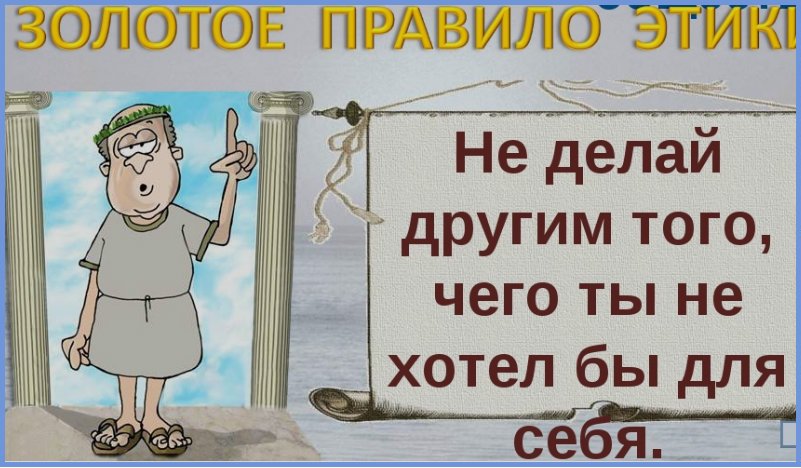 Пояснение.
Норма права — это признаваемое и обеспечиваемое государством общеобязательное правило, из которого вытекают права, обязанности и ответственность участников общественных отношений.
 
Правильный ответ указан под номером 3.
Задание 17 № 959
Правовые нормы, в отличие от других социальных норм,
 
1) поддерживаются силой государства
2) регулируют поведение людей
3) опираются на силу общественного мнения
4) содержат образцы поведения
Пояснение.
Правовые нормы, в отличие от других социальных норм, поддерживаются силой государства. Все остальные суждения касаются морали.
 
Правильный ответ указан под номером 1.
Задание 17 № 1253
Правовой документ, изданный компетентным органом государственной власти, устанавливающий, изменяющий или отменяющий правила регулирования общественных отношений, называется
 
1) правовым обычаем
2) нормативно-правовым актом
3) правовым прецедентом
4) естественным правом
Пояснение.
Правовой документ, изданный компетентным органом государственной власти, устанавливающий, изменяющий или отменяющий правила регулирования общественных отношений, называется нормативно-правовым актом.
 
Правильный ответ указан под номером 2.
Задание 17 № 1284
Правовой акт, представляющий собой решение по конкретному делу, которое впоследствии принимается за общее обязательное правило при решении всех аналогичных дел, называется
 
1) правовым обычаем
2) нормативно-правовым актом
3) правовым прецедентом
4) естественным правом
Пояснение.
Правовой акт, представляющий собой решение по конкретному делу, которое впоследствии принимается за общее обязательное правило при решении всех аналогичных дел, называется правовым прецедентом.
 
Правильный ответ указан под номером 3.
Задание 17 № 1315
Что из перечисленного является характерной чертой выборов в Российской Федерации?
 
1) многоступенчатый характер
2) открытая подача голосов
3) альтернативность
4) образовательный ценз избирателей
Пояснение.
Только альтернативность из перечисленного является чертой выборов в РФ.
 
Правильный ответ указан под номером 3.
Задание 17 № 1346
Что является отличительным признаком политической власти?
 
1) осуществляется исключительно силовыми методами
2) распространяет своё действие на всё общество
3) имеет возможность применять санкции
4) пользуется поддержкой большинства населения
Пояснение.
Только политическая власть имеет возможность распространять свое влияние на все общество.
 
Правильный ответ указан под номером 2.
Задание 17 № 1377
Административное наказание последует за
 
1) уклонение от прохождения срочной воинской службы
2) безбилетный проезд в общественном транспорте
3) кражу дорогого мобильного телефона в магазине
4) неявка на работу без уважительной причины
Пояснение.
Уклонение от прохождения срочной воинской службы, кража дорогого мобильного телефона в магазине — уголовное наказание; неявка на работу без уважительной причины — дисциплинарное; только безбилетный проезд в общественном транспорте — административное наказание.
 
Правильный ответ указан под номером 2.
Задание 17 № 1408
Правонарушение — это
 
1) противоправное, виновное, общественно опасное деяние, причиняющее вред обществу
2) поведение, нарушающее принятые в данном обществе этические правила
3) деяние, наказанием за которое является лишение свободы
4) общественное отношение, участники которого имеют определённые права и юридические обязанности
Пояснение.
Правонарушение — это противоправное, виновное, общественно опасное деяние, причиняющее вред обществу.
 
Правильный ответ указан под номером 1.
Задание 17 № 1439
Право, как совокупность норм, в отличие от морали
 
1) обеспечивается принудительной силой государства
2) является общественным институтом
3) регулирует общественные отношения
4) устанавливает нормы поведения в обществе
Пояснение.
И право и мораль являются общественными институтами, регулируют общественные отношения и устанавливают нормы поведения в обществе. Но право еще и обеспечивается принудительной силой государства.
 
Правильный ответ указан под номером 1.
Задание 17 № 1470
Какой из приведённых примеров является примером нормы конституционного права?
 
1) Пассажиры обязаны оплачивать проезд в общественном транспорте.
2) Незнание официально опубликованного закона не освобождает от ответственности за его несоблюдение.
3) Производители несут ответственность за качество предоставленного покупателям товара.
4) Граждане обязаны соблюдать правила общественного порядка в парках и заповедниках.
Пояснение.
Конституционное право — является отраслью права Российской Федерации и закрепляет в себе правила поведения и нормы, касающиеся взаимоотношений государства и личности. 
 
Правильный ответ указан под номером 2.
Задание 17 № 1501
Право как совокупность норм, в отличие от морали
 
1) обеспечивается принудительной силой государства
2) является общественным институтом
3) регулирует общественные отношения
4) устанавливает нормы поведения в обществе
Пояснение.
И право и мораль являются общественными институтами, регулируют общественные отношения и устанавливают нормы поведения в обществе. Но право еще и обеспечивается принудительной силой государства.
 
Правильный ответ указан под номером 1.
Задание 17 № 1532
Имущественные и личные неимущественные отношения регулируются правом
 
1) гражданским
2) семейным
3) административным
4) трудовым
Пояснение.
Имущественные и личные неимущественные отношения регулируются гражданским правом.
 
Правильный ответ указан под номером 1.
Задание 17 № 1599
Правовая норма, предписывающая переходить дорогу по пешеходному переходу на зелёный свет светофора, относится к
 
1) запрещающей 
2) обязывающей
3) управомочивающей
4) учредительной
Пояснение.
Управомочивающие нормы устанавливают субъективные права с положительным содержанием, то есть права на совершение управомоченным тех или иных положительных действий. Например: ст. 301 ГК РФ «Собственник в праве истребовать свое имущество из чужого незаконного владения». Запрещающие нормы устанавливают обязанность лиц воздерживаться от действий известного рода. Например: п. 3. ст. 302 ГК РФ «Деньги, а также ценные бумаги на предъявителя не могут быть истребованы от добросовестного предъявителя».
Нормы права обязывающие — нормы права, предписывающие лицам совершать определенные положительные действия (например, норма гражданского права, устанавливающая, что каждый участник общей долевой собственности обязан соразмерно со своей долей участвовать в уплате налогов, сборов и иных платежей по общему имуществу, а также в издержках по его содержанию и сохранению). 
 
Правильный ответ указан под номером 2.
Задание 17 № 1630
Правовая норма, в отличие от других социальных норм
 
1) неформальна 
2) общеобязательна
3) исторически изменчива
4) рекомендательна
Пояснение.
Одна из отличительных особенностей правовой нормы является ее общеобязательность для всех.
 
Правильный ответ указан под номером 2.
Задание 17 № 1661
Правовые нормы, в отличие от других социальных норм,
 
1) поддерживаются силой государства
2) регулируют поведение людей
3) опираются на силу общественного мнения
4) содержат образцы поведения
Пояснение.
Пункты 2), 3), 4) характерны и для моральных правил.
 
Правильный ответ указан под номером 1.
Задание 17 № 1692
В приведённом перечне действий дисциплинарным проступком является
 
1) невыполнение правил, предусмотренных уставом школы
2) распространение наркотических веществ на школьной дискотеке
3) отказ уступить место пожилому человеку в транспорте
4) кража документов и бумажника у прохожего
Пояснение.
Невыполнение правил, предусмотренных уставом школы — дисциплинарный проступок; распространение наркотических веществ на школьной дискотеке — преступление; отказ уступить место пожилому человеку в транспорте — нарушение норм морали; кража документов и бумажника у прохожего — преступление.
 
Правильный ответ указан под номером 1.
Задание 17 № 1723
Что является примером административного правонарушения?
 
1) безбилетный проезд в общественном транспорте
2) кража шубы в меховом салоне
3) порча имущества другого гражданина
4) опоздание сотрудника к началу рабочего дня
Пояснение.
Безбилетный проезд в общественном транспор­те — административное правонарушение; кража шубы в меховом салоне — преступление; порча имущества другого гражданина — гражданское правонарушение; опоздание сотрудника к началу рабочего дня — дисциплинарный проступок.
 
Правильный ответ указан под номером 1.
Задание 17 № 1755
Какой вид нормативного правового акта принимается Федеральным собранием РФ?
 
1) закон 
2) распоряжение 
3) указ
4) приказ
Пояснение.
Федеральное собрание принимает законы, остальное принимается исполнительными органами власти.
 
Правильный ответ указан под номером 1.
Задание 17 № 1786
Какой из приведённых примеров иллюстрирует правонарушение?
 
1) Гражданин К. дал взятку должностному лицу.
2) Иван выступил со свидетельскими показаниями в суде.
3) Антон написал заявление в ОВД о готовящемся преступлении.
4) Юлия получила повестку как кандидат в присяжные заседатели.
Пояснение.
Правонарушение — виновное противоправное деяние (действие или бездействие), противоречащее требованиям правовых норм и совершённое праводееспособным (деликтоспособным) лицом или лицами. Влечёт за собой юридическую ответственность.
 
Правильный ответ указан под номером 1.
Задание 17 № 1817
Административным проступком является
 
1) отказ вернуть долг соседу
2) безбилетный проезд в автобусе
3) неуплата алиментов
4) опоздание на учёбу
Пояснение.
Административный проступок - виновное деяние (действие или бездействие), нарушающее правила, охраняемые мерами административной ответственности. Административный проступок отличается от преступления главным образом меньшей степенью общественной опасности.
 
Правильный ответ указан под номером 2.
Задание 17 № 1848
Что из перечисленного относится к признакам правонарушения?
 
1) задержание сотрудником полиции
2) возбуждение уголовного дела
3) заключение следователя
4) общественная опасность деяния
Пояснение.
Признаки правонарушения:
1. Противоправное поведение человека, которое выражается в действии или бездействии. Правонарушениями не могут быть мысли, чувства, помыслы, так как они не регулируются правом. Бездействие является правонарушением в том случае, если человек должен был совершить определенные действия, но не совершил их (не оказал помощь лицу, находящемуся в опасном для жизни состоянии). 
2. Виновное поведение субъекта права, т. е. лицо должно осознанно совершать правонарушение, отдавать себе отчет в своих действиях. Вина — это психическое отношение правонарушителя к своему противоправному поведению. Различают две формы вины: умысел и неосторожность. Умысел (умышленная вина) имеет место тогда, когда лицо, совершающее правонарушение, предвидит и желает наступления общественно вредных последствий своего поведения (например, совершение кражи, неподчинение распоряжениям администрации и т.п.). Неосторожность бывает двух видов: самонадеянность, когда лицо предвидит общественно вредные последствия своего поведения, но легкомысленно рассчитывает на возможность избежать их (например, водитель выезжает в рейс на технически неисправной машине и, если происходит авария, то налицо вина в форме самонадеянности); небрежность — когда лицо не предвидит общественно вредных последствий своего поведения, но может и должно их предвидеть (например, если водитель перед рейсом не проверил техническое состояние машины и затем совершил аварию). 
3. Причинение вреда обществу, государству, гражданам. 
 
Правильный ответ указан под номером 4.
Задание 17 № 1879
Среди перечисленных правонарушений преступлением является
 
1) систематическое опоздание на работу
2) безбилетный проезд в автобусе
3) переход улицы в неположенном месте
4) распространение наркотиков
Пояснение.
Систематическое опоздание на работу — дисциплинарная; безбилетный проезд в автобусе — административная; переход улицы в неположенном месте — административная; распространение наркотиков — уголовная.
 
Правильный ответ указан под номером 4.
Задание 17 № 1910
К какой из представленных ситуаций применима правовая норма?
 
1) Гражданин С. добровольно отказался от бесплатной путёвки в санаторий.
2) Гражданин С. вошёл в храм, не сняв головного убора.
3) Гражданин С. проехал перекресток на запрещающий сигнал светофора.
4) Будучи в гостях, гражданин С. испачкал скатерть соусом.
Пояснение.
Только в третьем случае возникли правоотношения, отношения регулируемые нормами административного права.
 
Правильный ответ указан под номером 3.